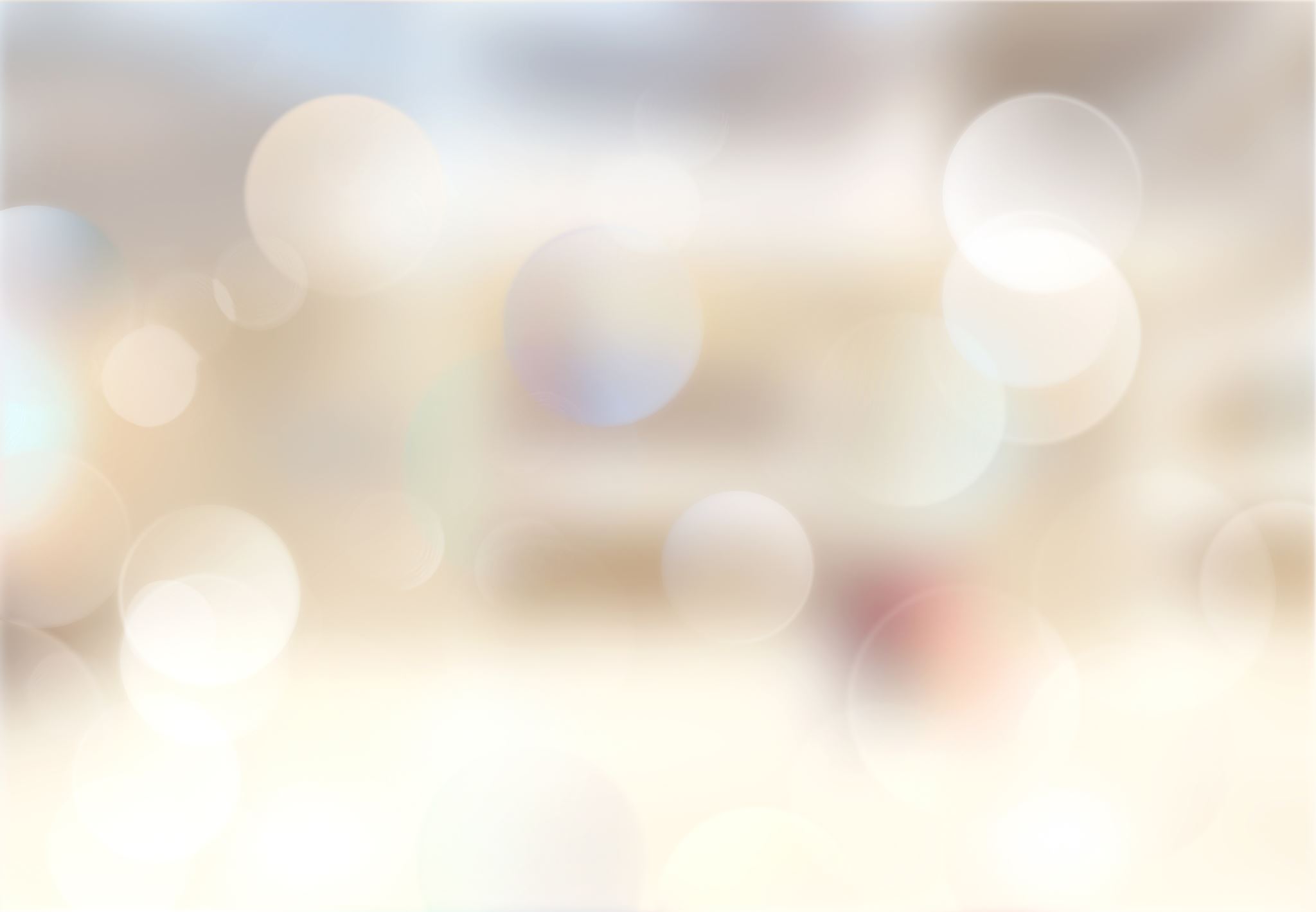 FunctionsCall By Value
Given the following:
void whaddayathink(int x);  //lovely declaration

int main() {
int x = 42;
cout << "x is " << x << endl;
whaddayathink(x);
cout << "x is " << x << endl;     // WHAT IS PRINTED HERE?
return 0;
}

void whaddayathink(int x) {  //beautiful definition!
x = x + 2;
cout << "x in whaddayathink: " << x << endl;  // WHAT IS PRINTED HERE?
return;
}
Call by Value Explained
void whaddayathink(int x);

  int main() {
int x = 42;
cout << "x is " << x << endl;
whaddayathink(x);
cout << "x is " << x << endl;
return 0;
  }

  void whaddayathink(int x) {
x = x + 2;
cout << "x in whaddayathink: " << x << endl;
return;
  }
Why doesn’t the value in x change after the call to waddayathink?
The x in main is at a location in memory (0x32ef11 <- that’s an address in memory!)
It holds the value 42.
When a function is called, a brand new parameter is created, with its own location in memory (0x4102cc)
A copy of the value of 42 is placed inside that parameter at location 0x4102cc
That value is changed to 44 (so 0x4102cc holds the value 44)
But the value inside 0x32ef11 is never changed.

CALL BY VALUE
MEMORY
42
0x32ef11
This is x in main
44
0x4102cc
This is x in whaddayathink
(a different x)
Function Arguments:
Default is call by value for primitive types (including strings)
This means that a copy of the value is placed in the parameter.
.      void changefunc (int j, int k);
int main() {
	int x = 7;
 	int y = 3;
 	changefunc (x,y);
	cout << x << endl;  //what gets printed?
 	cout << y << endl;
	return 0;
} //main

void changefunc (int num1, int num2) {	
	num1 = num1 * 10;
	num2 = num2 + 10;
	cout << num1 << endl;   //what gets printed?
	cout << num2 << endl;
	return;
} //changefunc
SUMMARY:CALL BY VALUE: DEFAULT for Primitive types!
Function parameters hold COPIES of values that are passed into the function
So if changes are made to the parameter inside a function, those changes only affect the copy, NOT THE ORIGINAL
The original value remains unchanged